Les
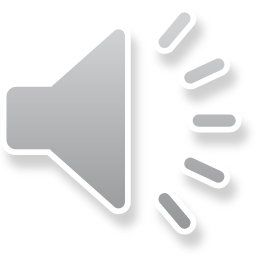 Průvodce lesem
HOUBY
Houby se dělí na:

Jedlé:  hřib hnědý, bedla vysoká, hřib smrkový ---------------------------------------------------

Nejedlé:  hřib žlučník, bedla orosená, hřib skvrnitý-----

Jedovaté:  muchomůrka červená, muchomůrka zelená, ohnivý korál----------

Na celém světě je asi jeden a půl milionu druhů hub. V ČR jich roste kolem deseti tisíc druhů.
Houby tvoří samostatnou skupinu živých organismů. Vyživují se např. rozkladem odumřelých těl roslin a živočichů. Rozmnožují se výtrusy.

Vypracoval: Jakub a MegaFilip158
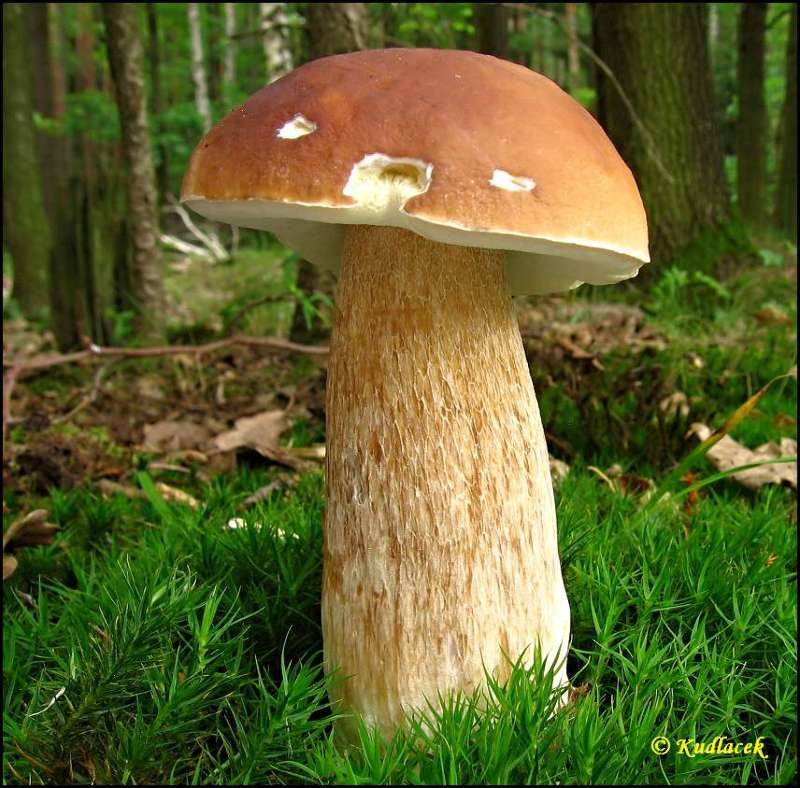 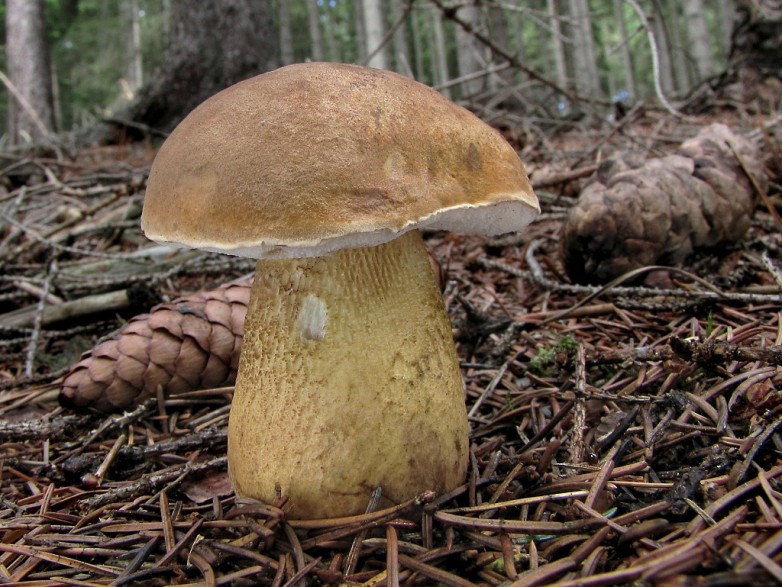 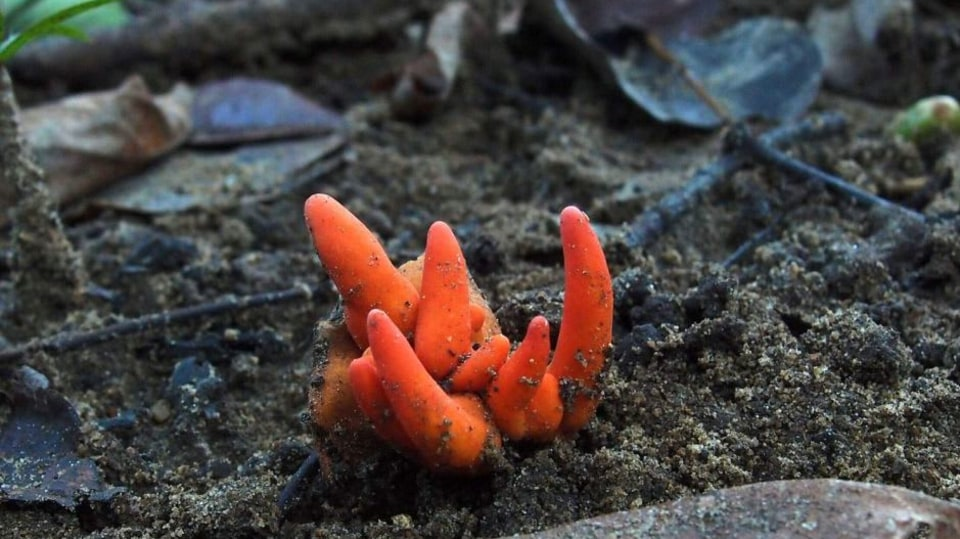 JEHLIČNATÉ STROMY
Jehličnaté stromy mají vod svého názvu mají jehlice.
Třeba jako modřín.
Někteří mají  i šišky
Třeba modřín opadává na zimu protože mu jehličky mu narostou přes jaro.
V Krkonoších v národním parku je plno stromů.
PSALI:Adélka R,Lucka
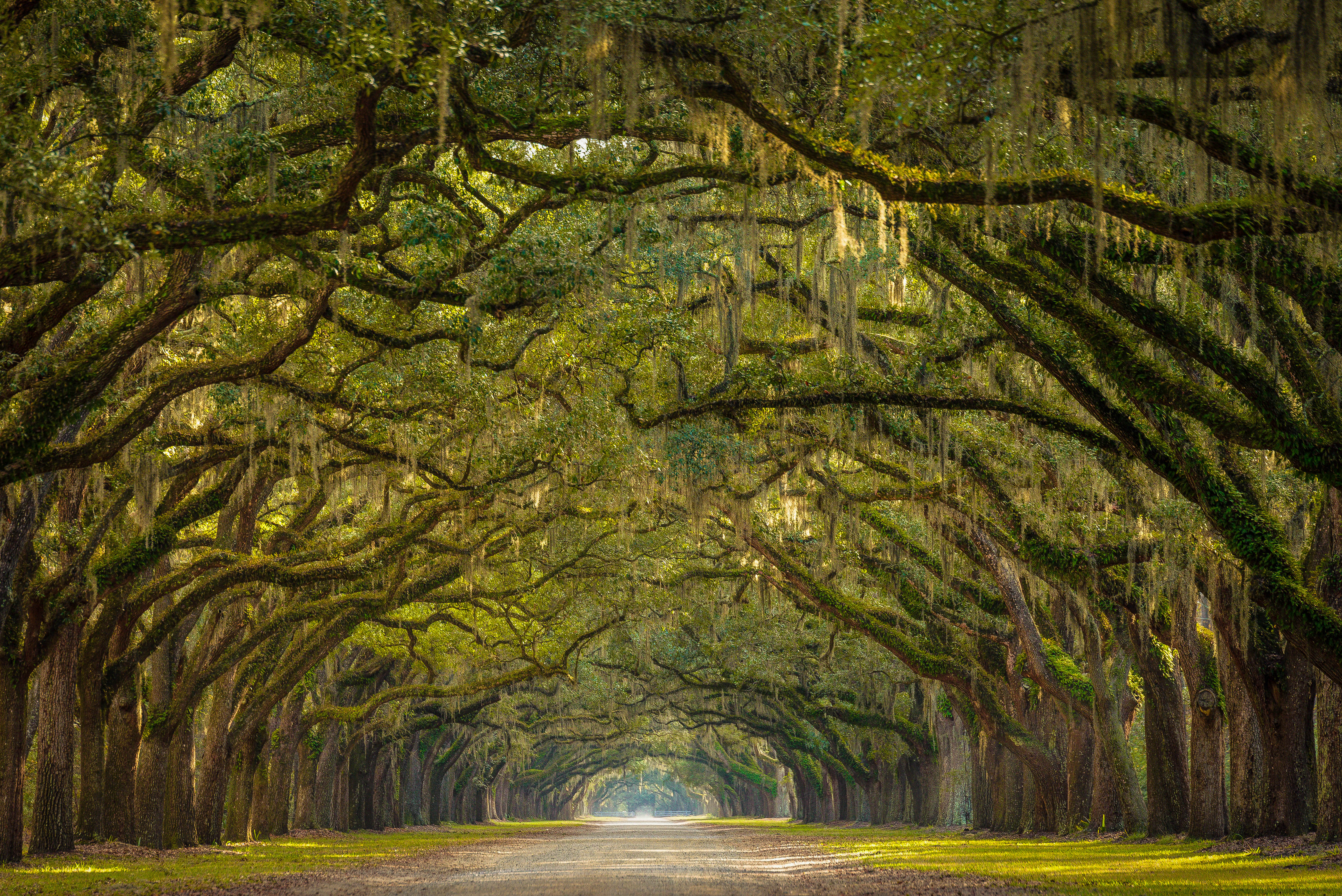 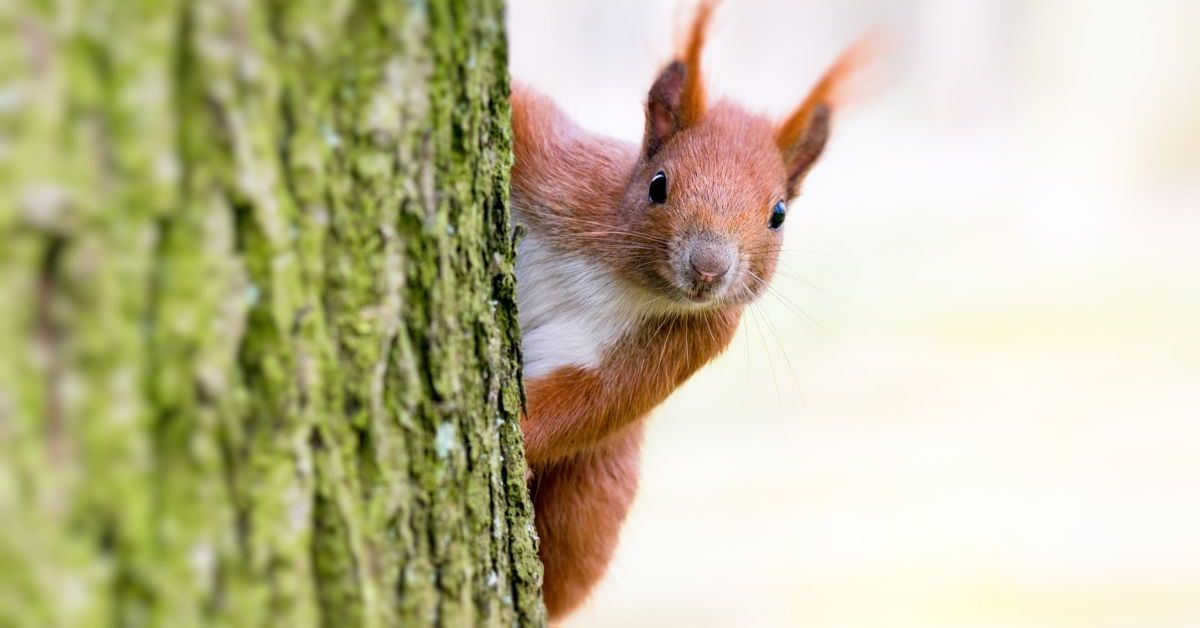 1.Veverka



    2. Vlk



                               3. Ježek




4. Medvěd




                                     5. Liška
Lesní savci
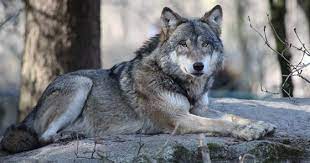 Savec je živočich kterého matka kojí a nerodí se z vajíčka. Ze savců se v lese se vyskytují převážně zvířata. V lese z savců můžeme najít:



Vytvářely: Klára Marková
              Magdaléna Žáčková
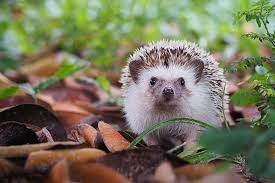 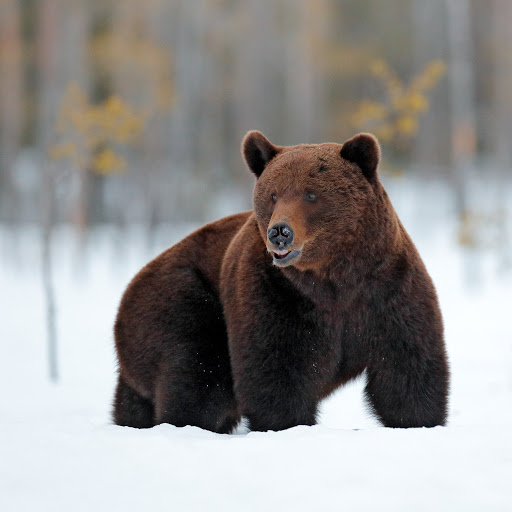 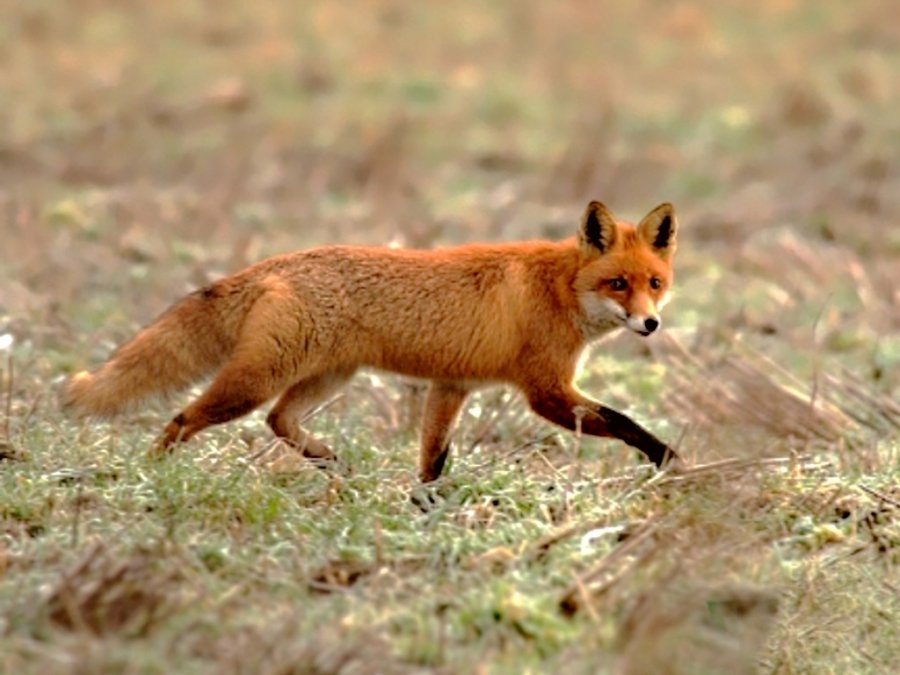 MeCHY
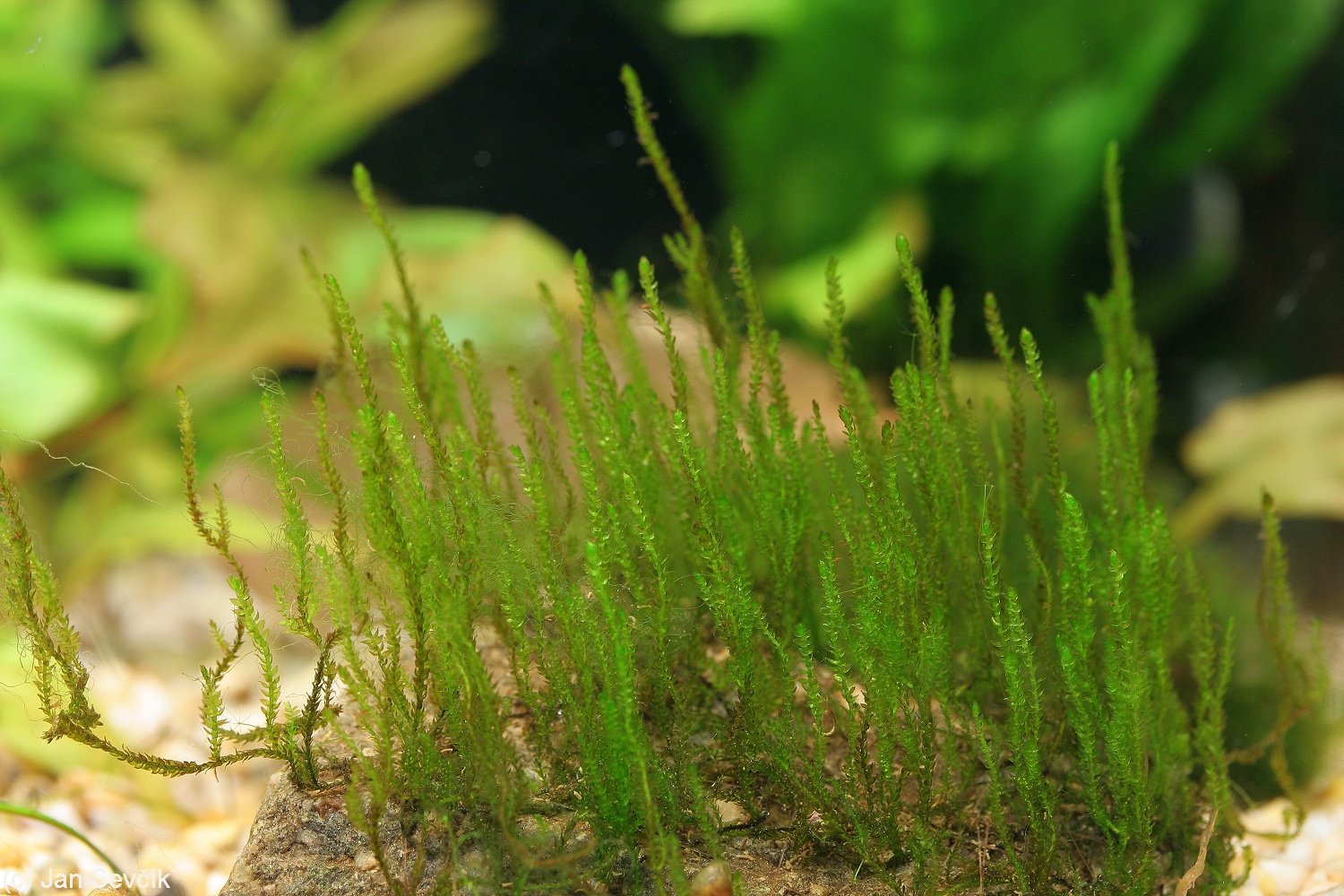 Využití
Zadržují vodu
Pomáhají zpevnˇovat půdu
Druhy mechů 
10 000
Vzpřímené
Poléhavé
Příklady mechů
Rašeliníkotvaré  
Dvouhrotcotvaré  
Prutníkotvaré 
Rokytotvaré 
Ploníkotvaré
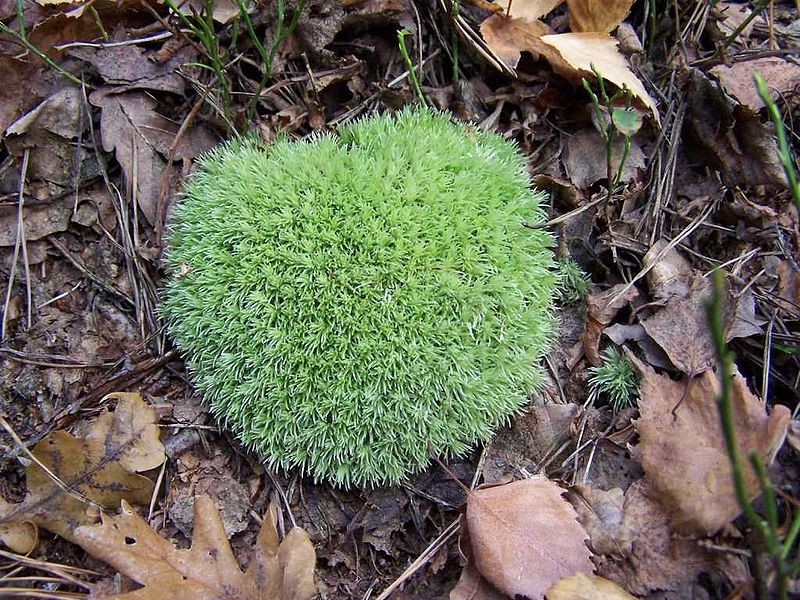 2.
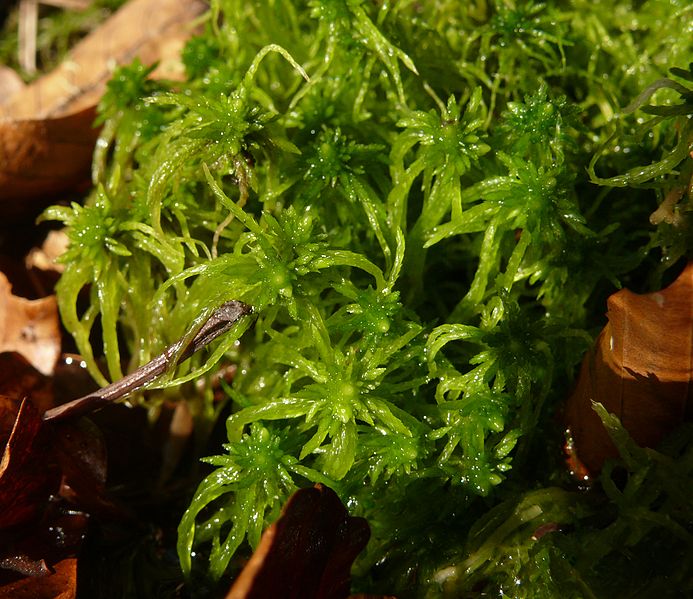 1.
3.
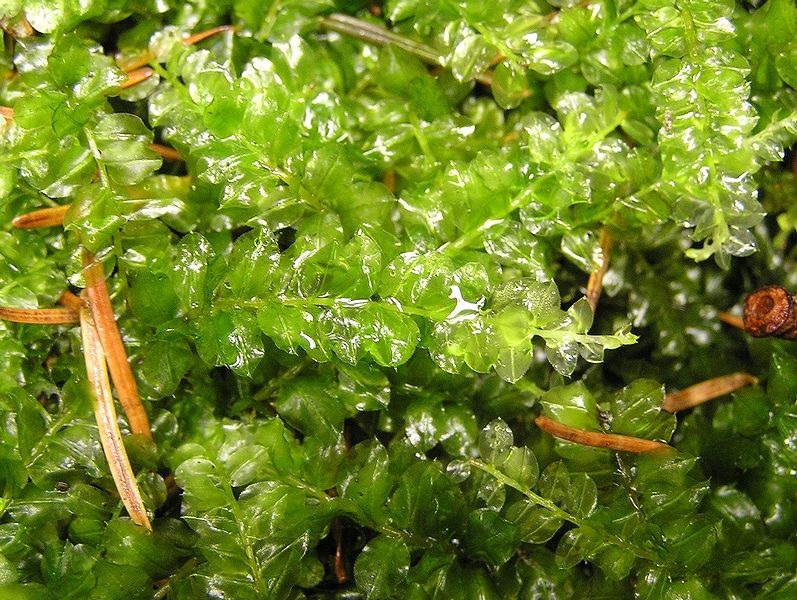 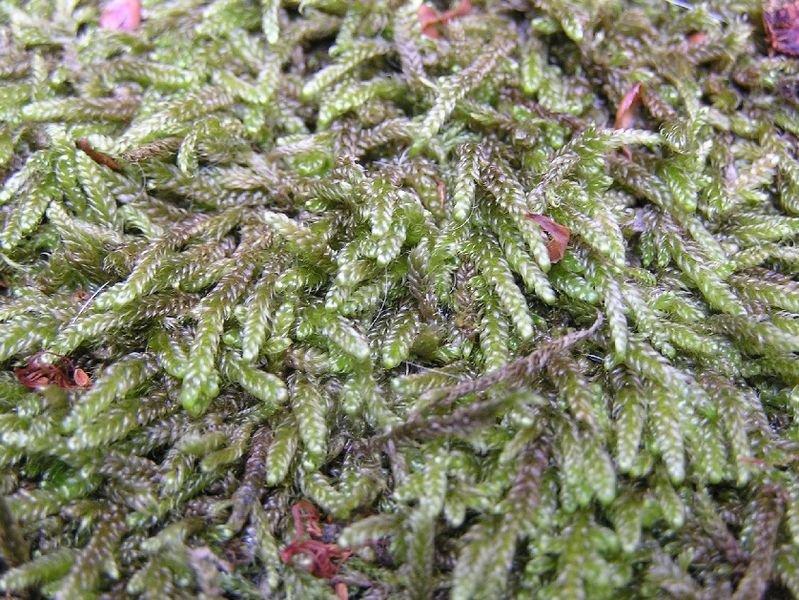 4.
5.
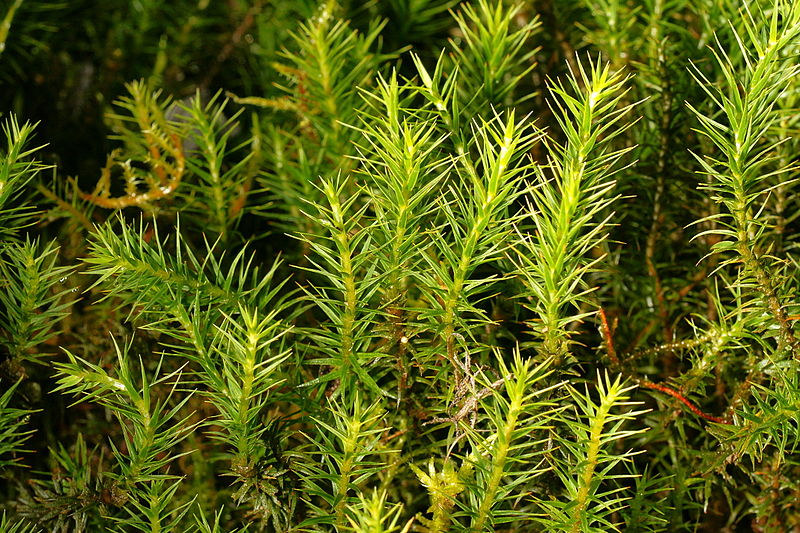 Lesní potoky
Potok je přirozený vodní tok. Obvykle teče stále a plynule, ale může se stát, že v letních měsících potok vysychá. Místo, kde potok vyvěrá na povrch, se nazývá pramen. Potoky mohou tvořit přítoky řek nebo ústí v jezerech, mořích či oceánech.
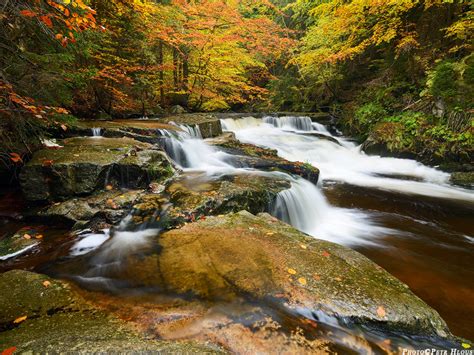 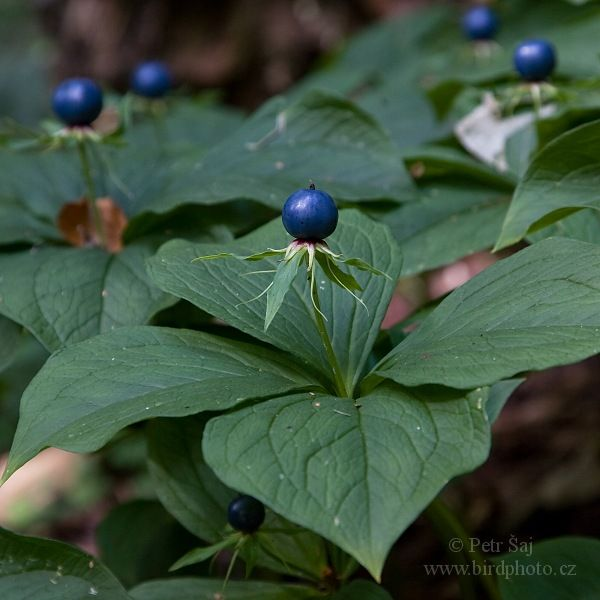 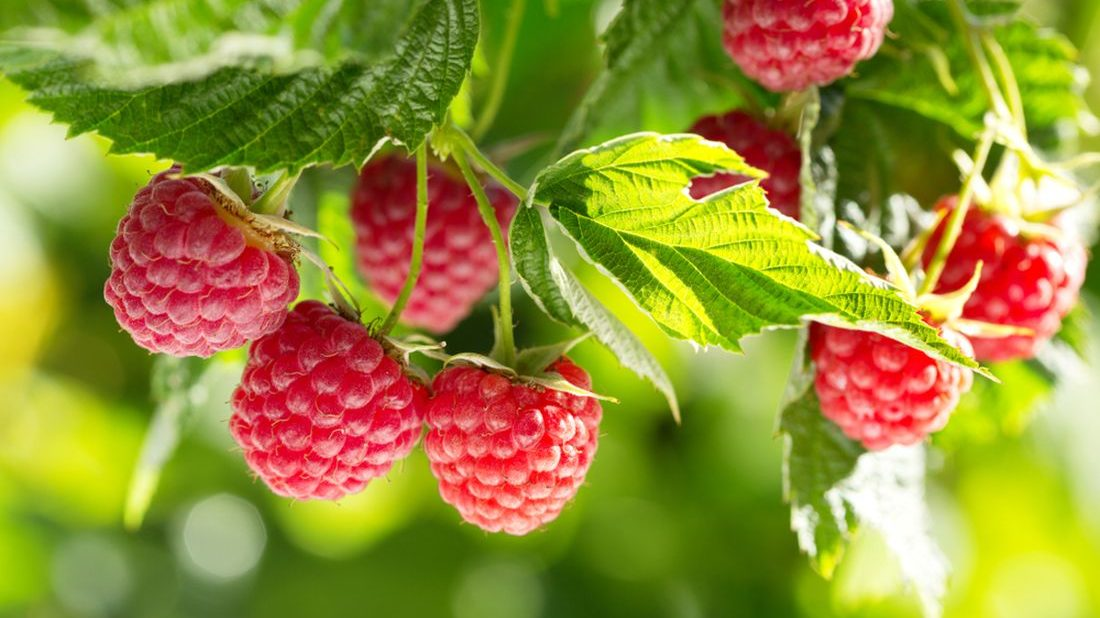 Lesní plody
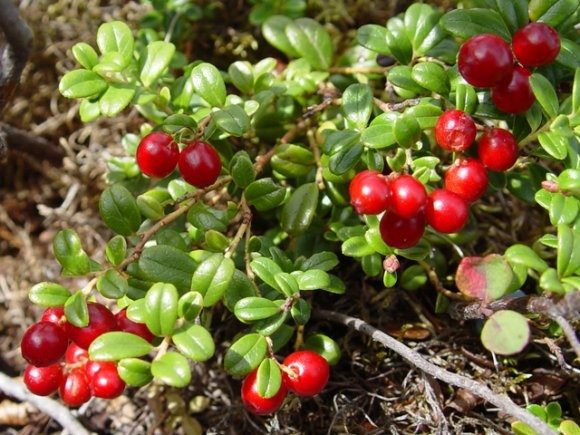